PresentPC
August 2009
Erick Engelke
Engineering Computing
Teaching Has Changed
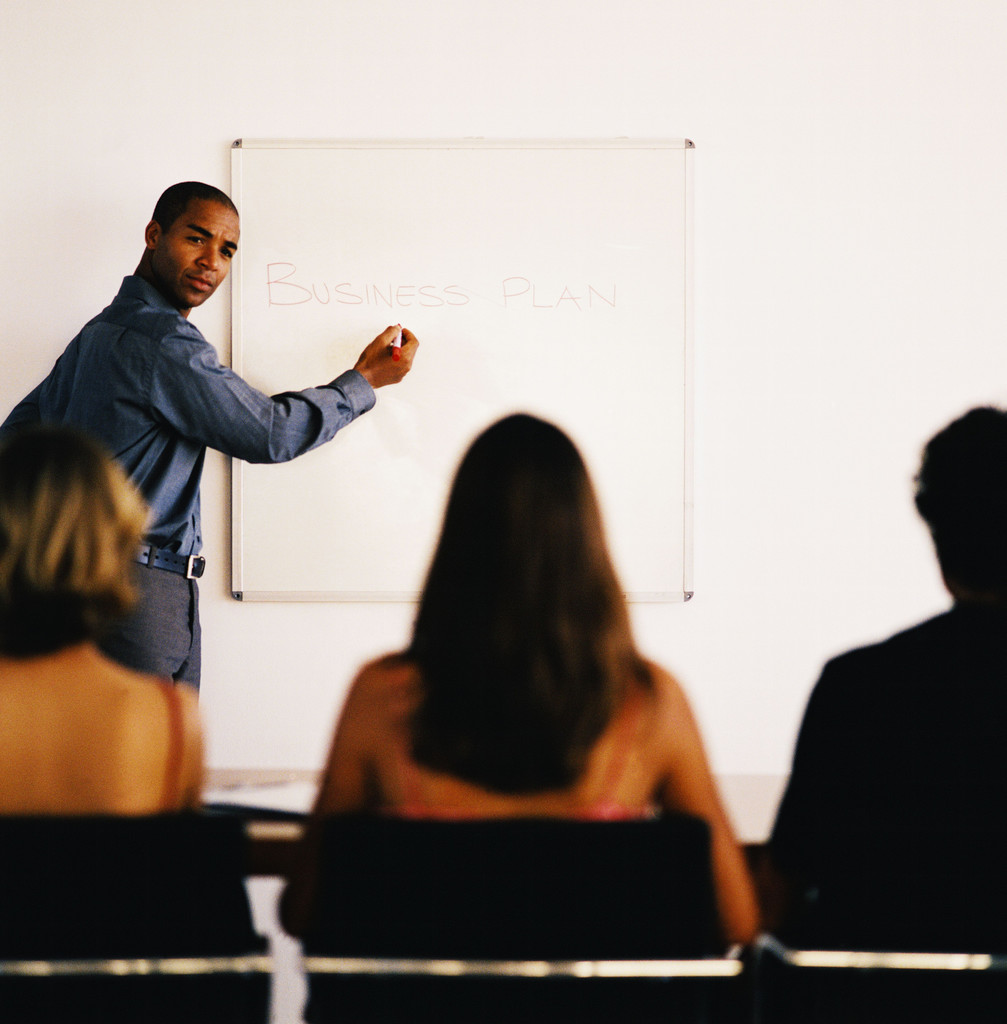 Teaching Has Changed
Now we have 
E-classrooms
Portable projectors
UW-Ace

Accessibility Needs
Deliver content to all
Including those with special needs
Challenge:
Improve teaching for all
Encourage use of ‘slides’, simulations in classroom
Offer easy way to distribute video feeds to laptops
Must be simple to use

Limited vision students
Benefit from laptop access to overhead material
Need ability to zoom in

Other Requirements
Ability to work on UW’s wireless laptop environment
Support Windows, Macintosh, Linux laptops
Scalability concerns
PresentPC
Sends video snapshots from instructor’s computer to client/students’ laptops

One second delay

Suitable for PowerPoint, MathCad, etc.

Not suitable for full motion video

Can work in tandem with screen projectors
Much like printed slide notes
PresentPC
Easy to use for both Instructor and Clients 

Instructor downloads module or use from Nexus

Clients visit present.uwaterloo.ca
Select ‘Stream’ (instructor’s UWuserid)
Select optional secret ‘Access Code’
to prevent unwanted clients
sensitive meetings

Web based
nothing to install on client / student computer
Presenter
Visit present.uwaterloo.ca 

Download and run presenter program

Enter valid UWuserid and password
To limit abuse

Enter an optional Access code
Can be blank so anyone can watch
Can be any secret, suitable for closed meetings
Share the access code but, NOT YOUR PASSWORD

Select a screen resolution
800x600, 1024x768 or current resolution
Restores prior resolution when session closes
Presenter Session Login
Adds Icon to System Tray
Client / Student
Needs web browser (Javascript) and wireless

Works on Windows, Mac, Linux, etc.

Visit present.uwaterloo.ca 
Select the presenter’s UWuserid
Optional Access code

Screen is displayed and updated until student leaves the page or closes web browser
Allows browser to save copies of the current screen

Can run 
Full screen or windowed (smaller than full screen)
Normal resolution or ZOOM
Select a StreamOptional Access Code
Notifies User When Session Closed
Accessibility
Improves access to visually presented material for all students

Visually impaired benefit from 200% and 400% zoom

Some thought given to motor impairment too (using Firefox)
Scalability?
Scalability
Always costs to scale-up service

Network bandwidth
Total wireless bandwidth for all purposes
approximately 1Gbps today
expandable to 20 Gbps
Per client uses about 16 B/s + 150 kB per update
Update rate depends on app, ever slide change in Powerpoint
Not a large “bandwidth hog”

Web Server Scalability
Need a server to keep up with the client load
Doesn’t use much disk, but heavy on CPU/memory
Scalability Factors
How popular will this be 
How many clients

How much data
Screen changes per presenter per minute

How efficiently does it work
Event driven design makes it more scalable
Concurrent Clients
100 students – a trial system

1,000  students – limited production system

10,000 students – real production system, including users with 20/20 vision
Costs
Locally written, software free for UW use

All that is required is a server to host service and SSL certificate

Server hardware cost varies by load

Following costs are estimates
Up to 100 clients - use a spare virtual server
100 to 1,000 clients - $3,000
1000 to 10,000 clients - $8,000
Various Facts
Passwords, access codes and screens are encrypted
Suitable for sensitive meetings

Clients can be on slower networks
e.g. home high speed (ADSL, Cable modem)
Potential Uses
Lectures
Single  or multiple rooms 

Tutorials

Meetings
Internal: single room
Internal: multiple rooms
Internal + external clients 

Students getting assistance over phone 

Computer phone support (somewhat limited)
Summary
Timely need for accessibility

All students can benefit from increased accessibility

Computers are now fast enough and standards like Web and AJAX are flexible enough that new solutions are possible

PresentPC may have a place at UW